small
tall
old
big
short
young
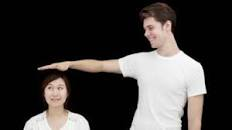 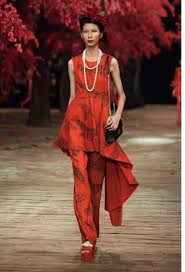 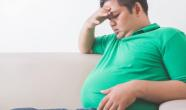 She is slim. He is fat.
She is short. He is tall.
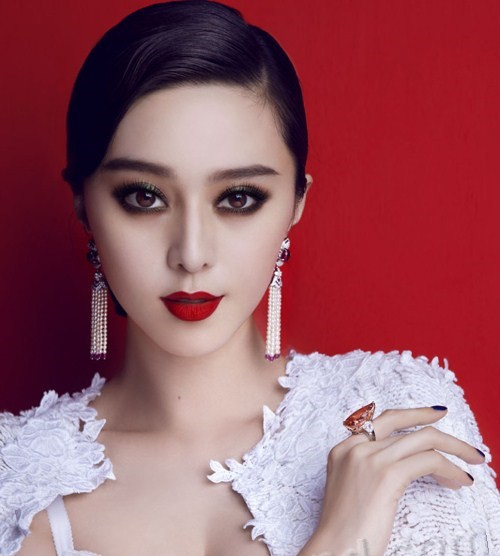 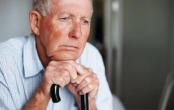 He’s old. She is young.
Wednesday, 17th April 2020
Unit 14. What does he look like?
Lesson 2(1-2-3-4)
1. Look, listen and repeat
2. Point and say.
a. Vocabulary
big- bigger: to hơn
small- smaller: nhỏ hơn 
short- shorter: thấp hơn
b. Modelsentences.
Who’s taller?
My brother’s taller than my father.